Saudi Arabia is forecasted to grow at a positive rate as more movie theater chains enter the market in the coming years: Ken Research
COMPETITION DASHBOARD
Movie theatre Companies in Saudi Arabia
MUVI cinema,Vox Cinema,AMC cinema, Empire Cinema,cinepolis
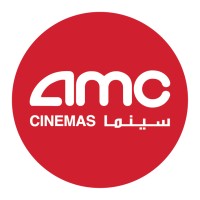 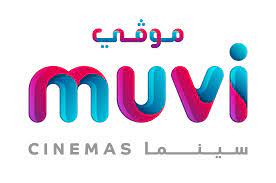 Number of Theatres, Number of Screens, Number of Seats etc
1
Location, lease period, average occupancy rate, number of movie show daily
CAGR (2021F-2022F): 24.28%
Top Movie Theatres
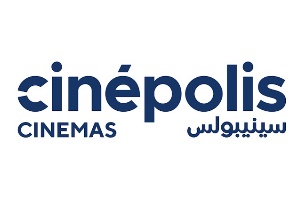 2
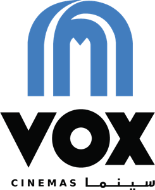 Basis of Competition
Age Group, Frequency of Movie visits per year, top makers for movie, mode of ticket booking etc
Investment Model Assumptions
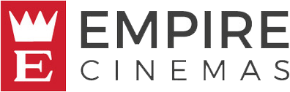 3
Customer Preference Survey Parameters
Saudi Arabia Cinema Market
Source: Ken Research Analysis
Note: Prefers to Provisional Numbers
4
KEY FINDINGS
5
10%-25%
50-75%
80%
Margin earned by Theater operators on F&B expense
Margin on a single ticket
Bookings are done via online mode
59
Standard, IMAX, GOLD
555
Total number of movie screens in Saudi Arabia as of December 2021
Screen Types available in Saudi Arabia
Total Number of Movie Theatres in Saudi Arabia as of December 2021
1